PRÁCE S INFORMACEMI
Vše, co se ve škole děje souvisí s informacemi. Výuka všech předmětů s nimi pracuje, protože jejich prostřednictvím se dozvídáme o světě vše potřebné z různých hledisek. V informačních zdrojích hledáme odpovědi na otázky všech vyučovacích předmětů.
E.H.
Geografické otázky
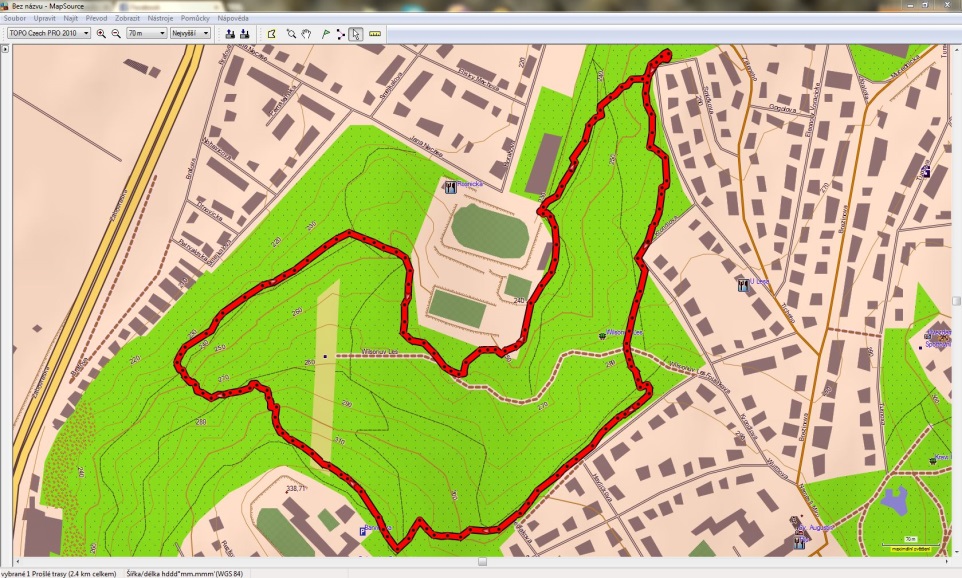 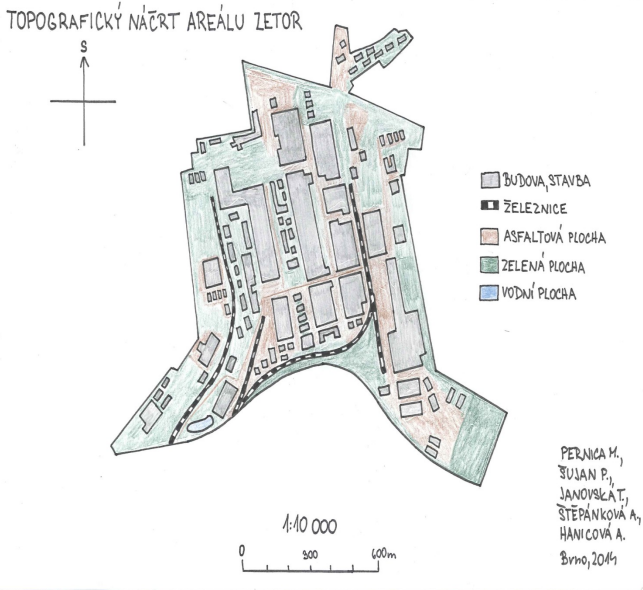 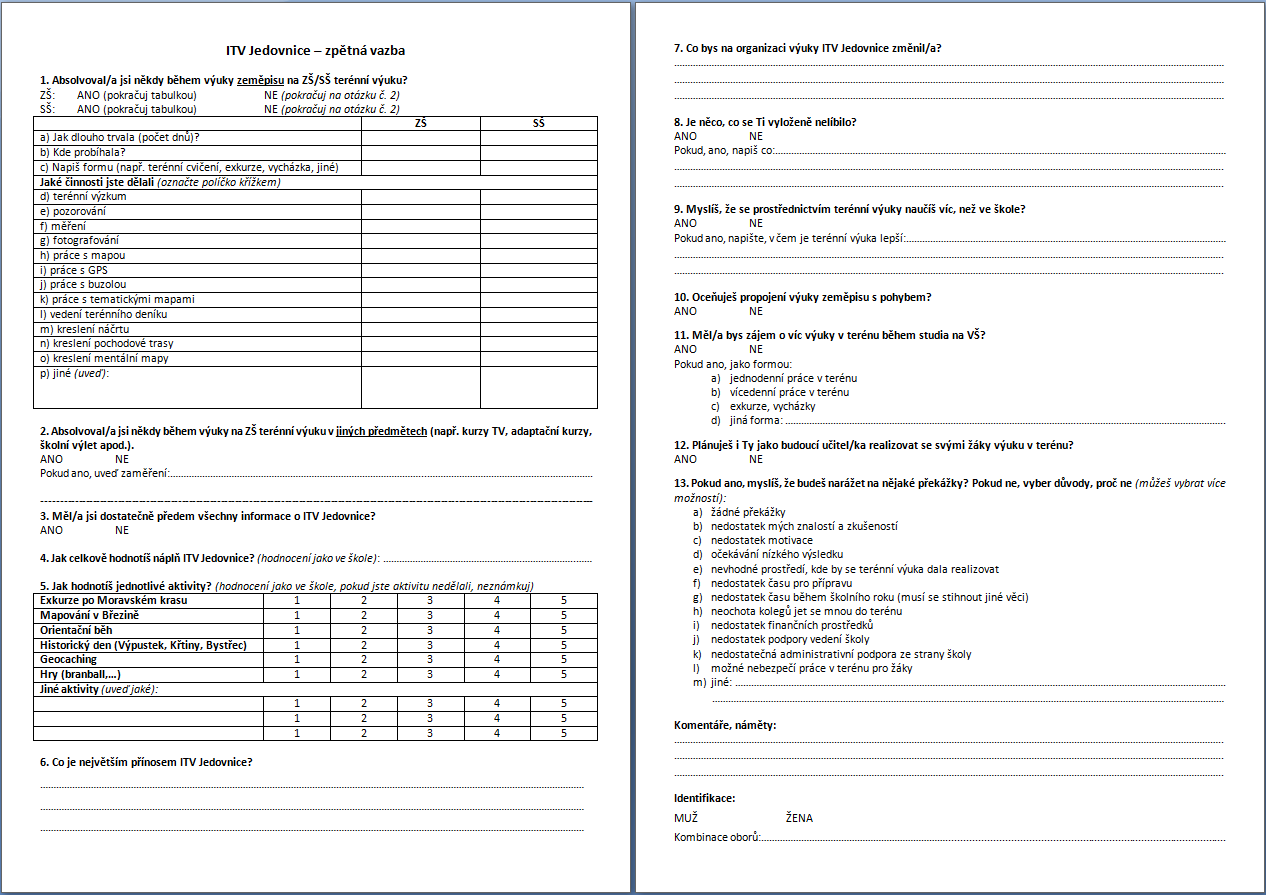 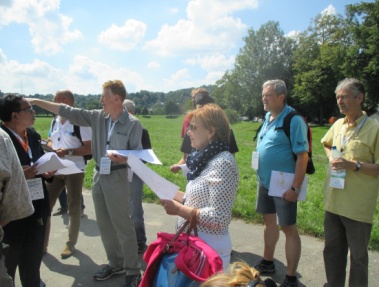 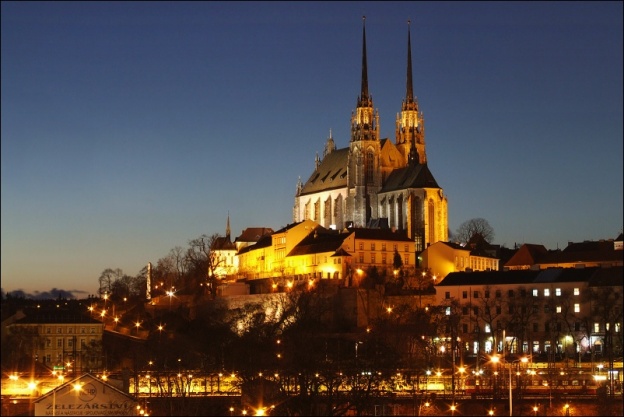 Pozorování
Poznámky, zápisky
Dotazník
Náčrty
Rozhovor, interview
PRIMÁRNÍ ZDROJE DAT
Mapové náčrty
Statistická šetření
Měření v terénu
Fotografování
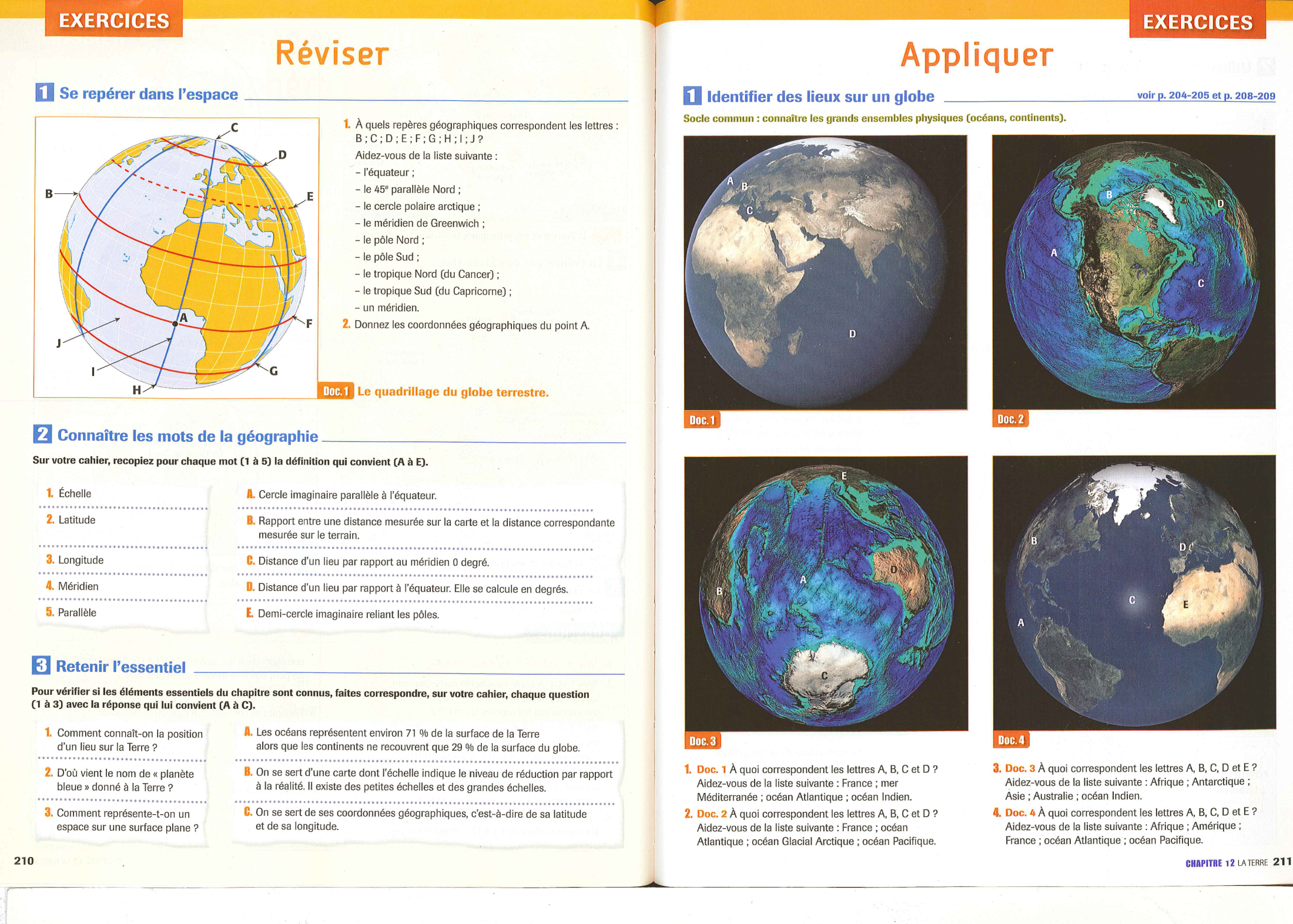 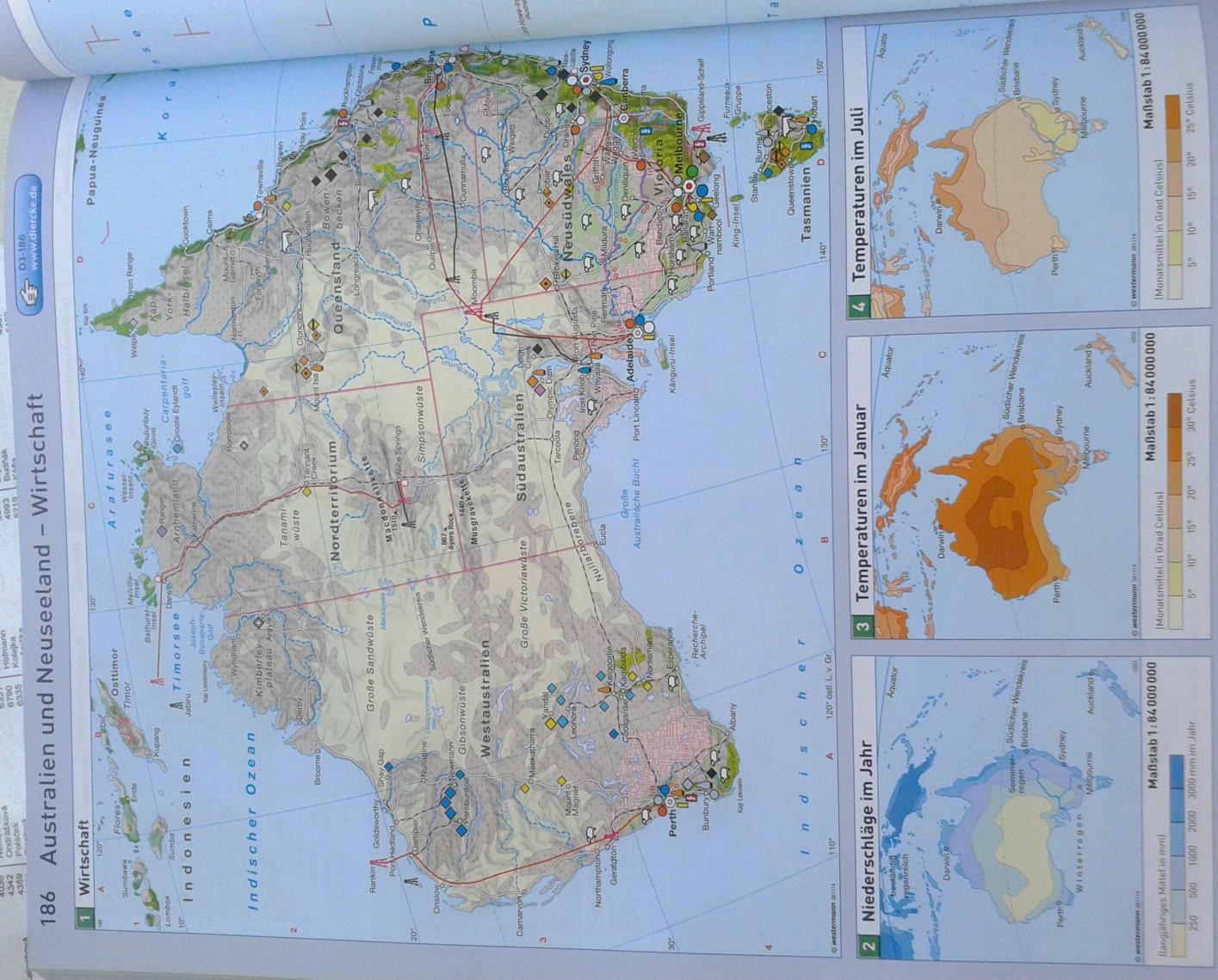 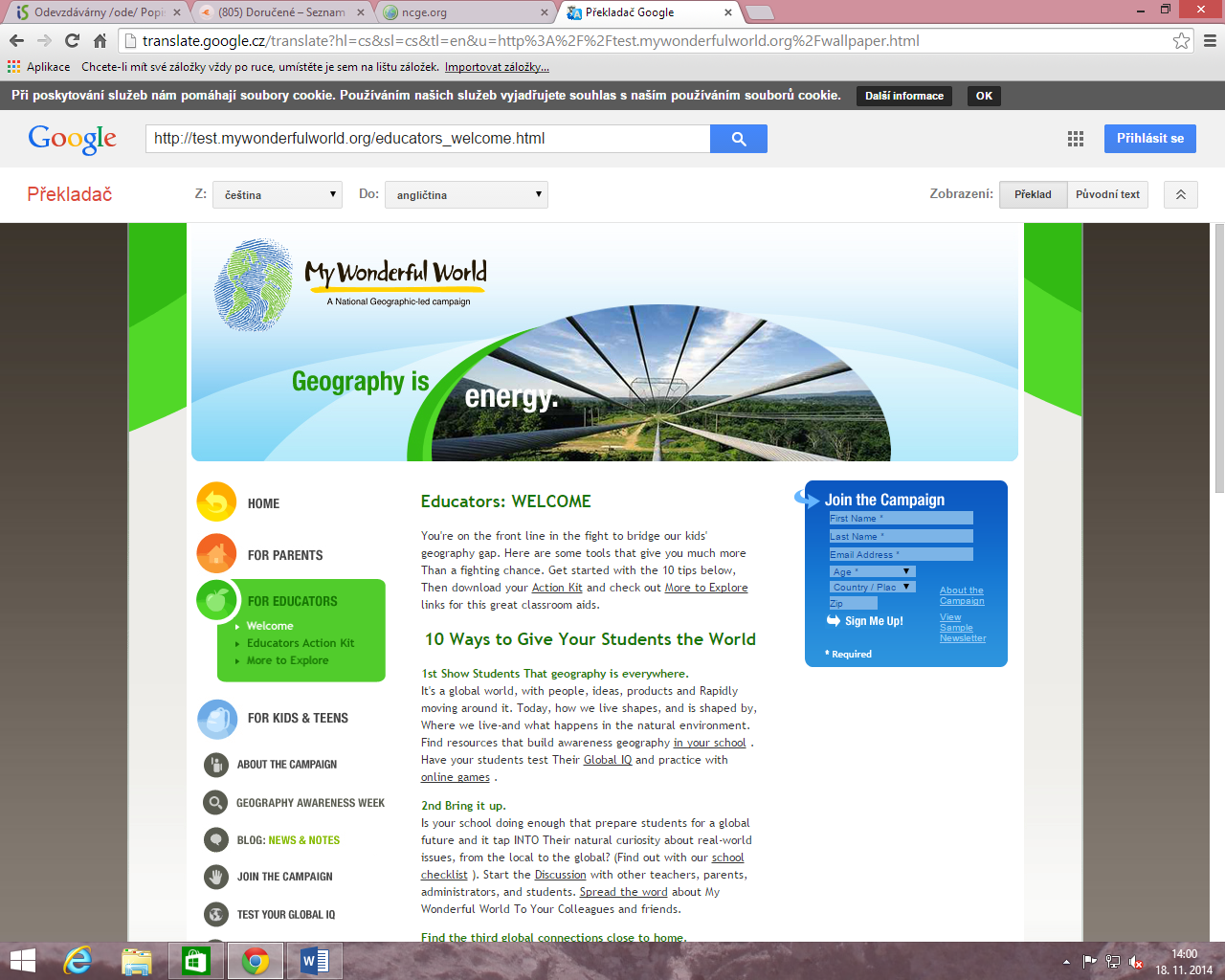 Mapy a jiná kartografická znázornění
SEKUNDÁRNÍ ZDROJE DAT
Internet
Netištěná media
Tištěná media
Tab. č. 2: Zpracováno podle Clammer a kol., 1987.
Příkladová úloha pro hodnocení informací z dalších informačních zdrojů
Přečti si článek a sepiš jeho hlavní myšlenky.
Posuď:
Co znamená tato informace?
K čemu slouží?
Jak ji můžeme využít? 
Jaký má význam v určitém kontextu? 
Zda je článek napsán přesvědčivě;
Zda není autor příliš jednostranný, v čem se liší od jiného názoru, proč?
Jaké to má případně dopady do mého osobního života? 
Kdo psal tento článek?
Odkud čerpal informace?
Napiš přesnou citaci zvoleného článku.
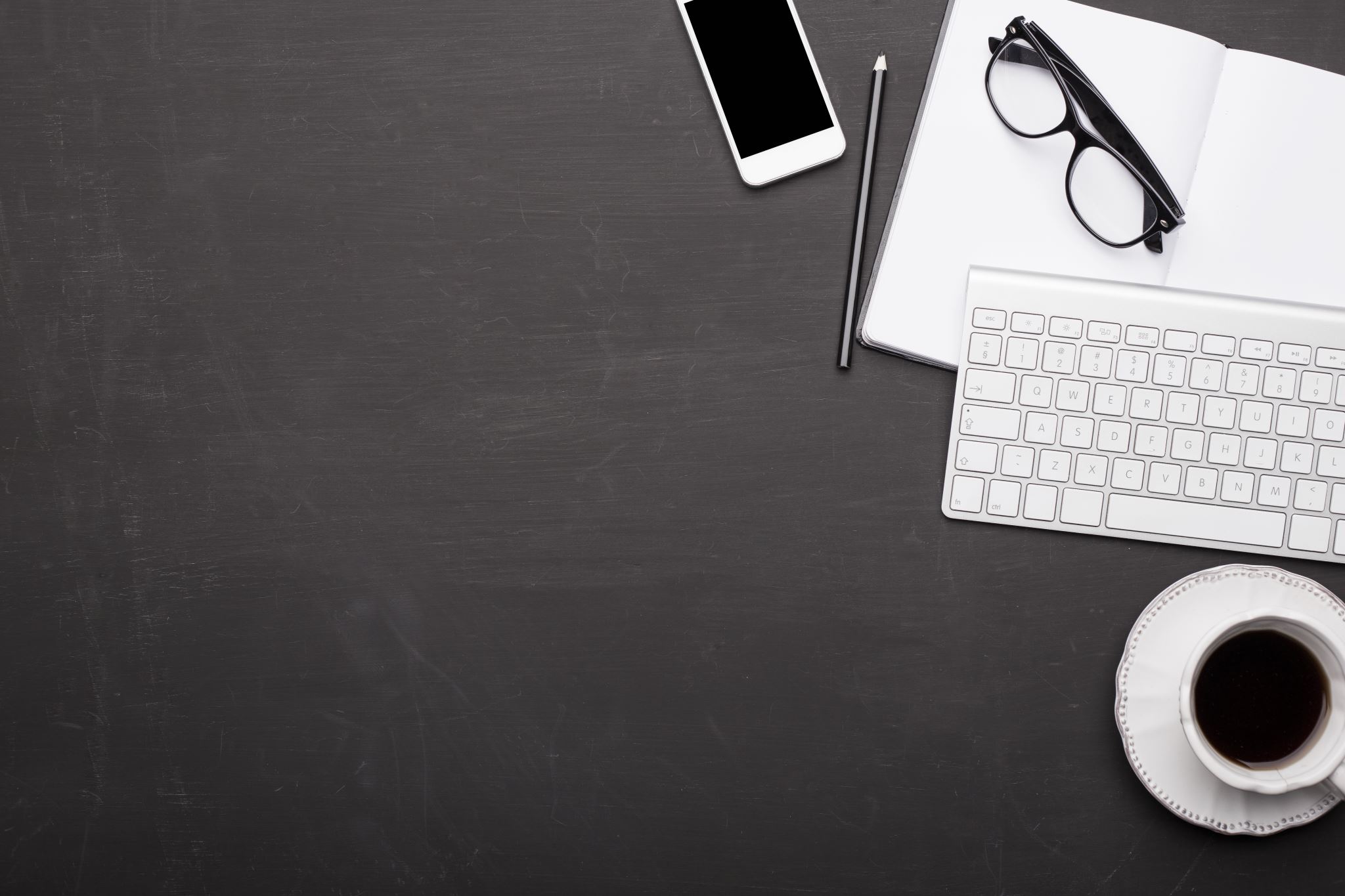 AKTUÁLNÍ SDĚLENÍ A GEOGARFICKÝ POHLED
Bonusový úkol!